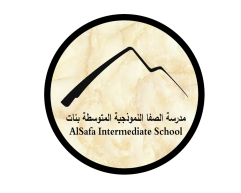 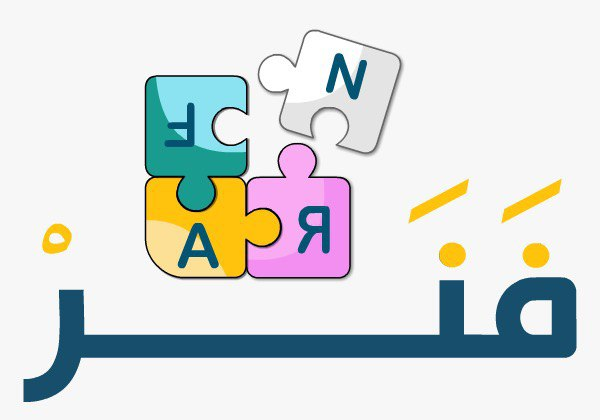 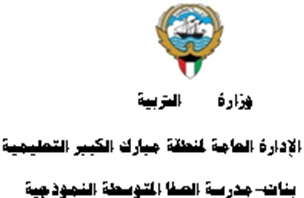 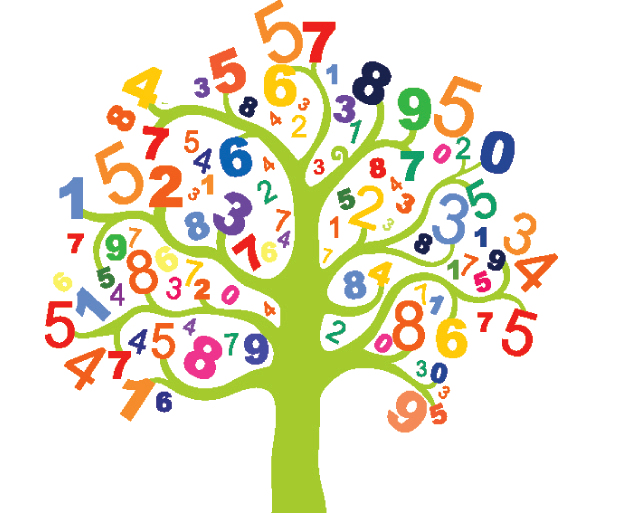 (9 - 1): المستوى الإحداثيإعداد المعلمة: أ. نوره راشد
رئيسة قسم الرياضيات : هنادي العمران 
مديرة المدرسة : أ / ليلى حسين  اكبر
التمهيد
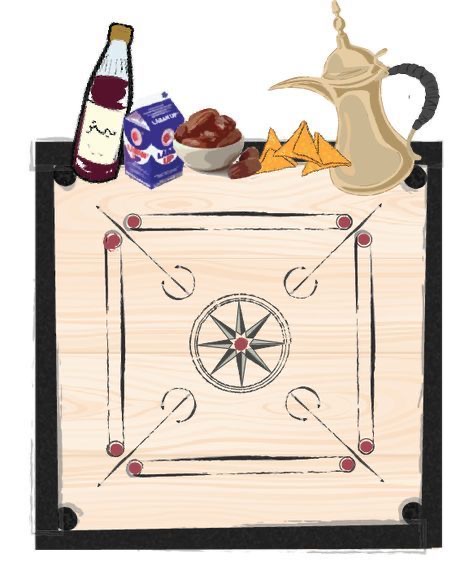 أكملي خط الأعداد
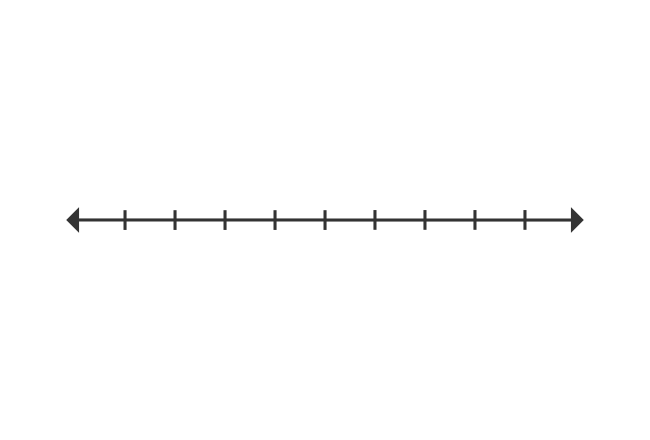 2
3
-4
-2
-1
0
1
- 3
4
عرض الدرس
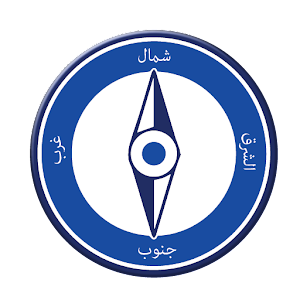 صفحة 114
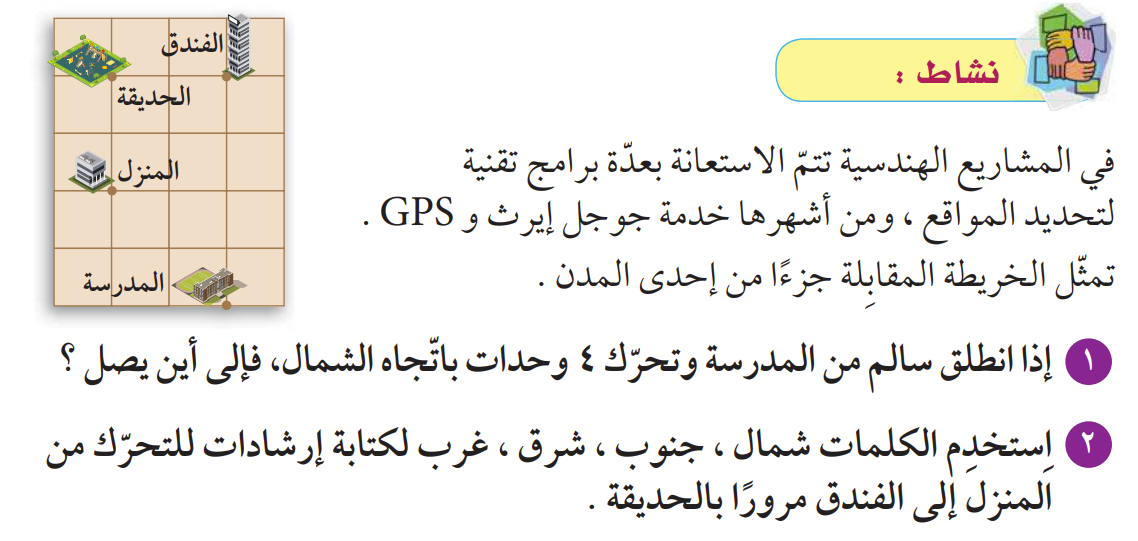 صفحة 114
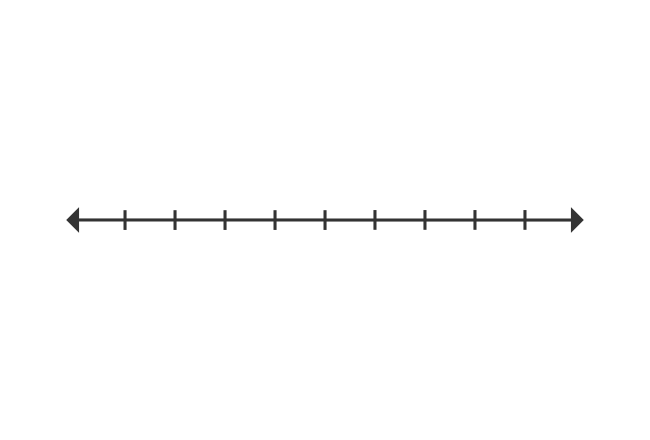 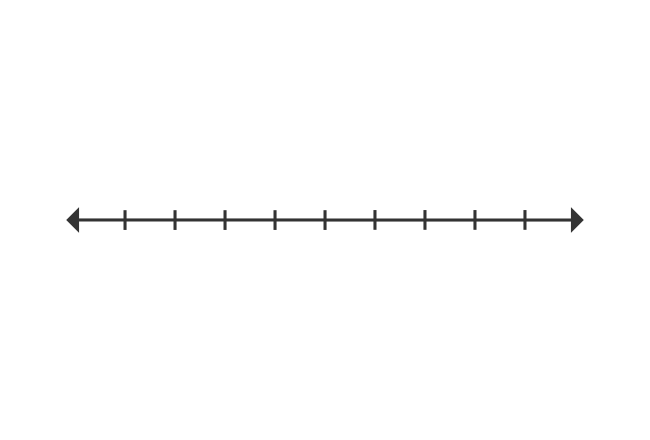 1
2
3
4
4
3
-4
-3
-2
-1
صفر
1
2
-4
-1
-2
-3
صفر
المحور السيني (س)
خط الأعداد الأفقي
المحور الصادي (ص)
خط الأعداد الرأسي
صفحة 114
الربع الأول
الربع الثاني
نقطة الأصل
المحور السيني (س)
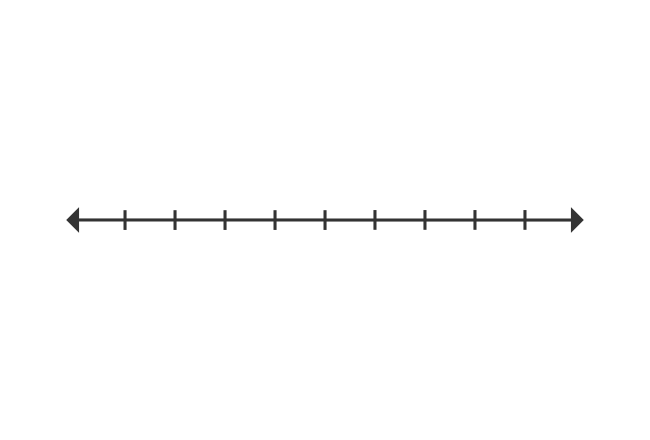 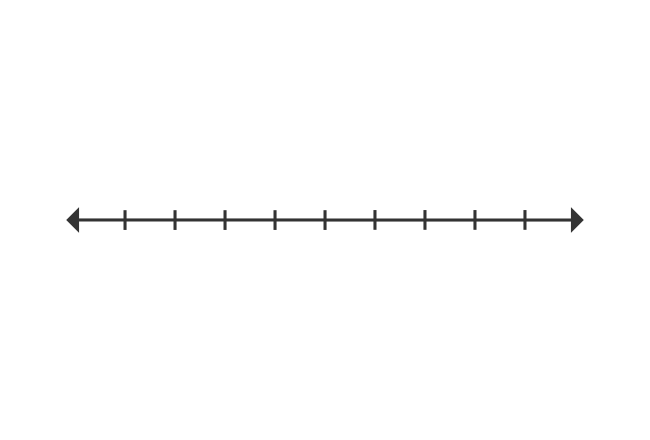 صفر
1
2
3
4
4
3
-4
-3
-2
-1
1
2
-4
-1
-2
-3
الربع الثالث
الربع الرابع
المحور الصادي (ص)
صفحة 115
أ  (  2  ،  4 )
س
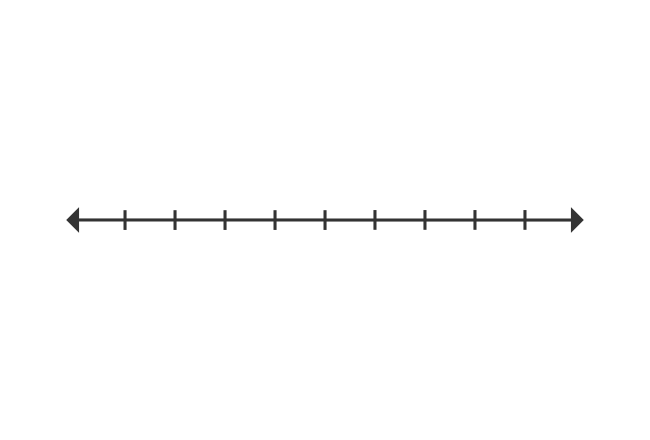 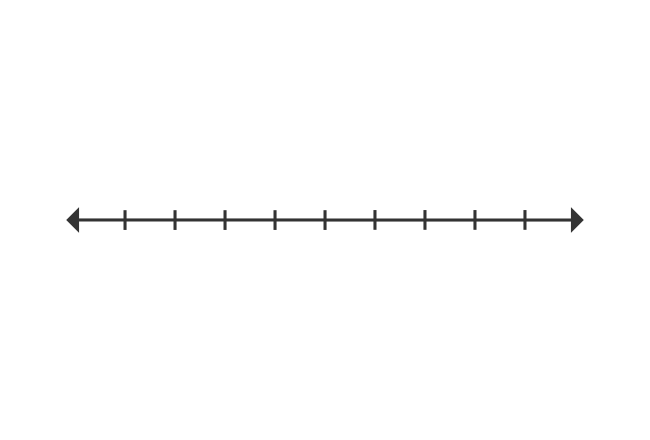 صفر
1
2
3
4
4
3
-4
-3
-2
-1
1
2
-4
-1
-2
-3
ص
صفحة 115
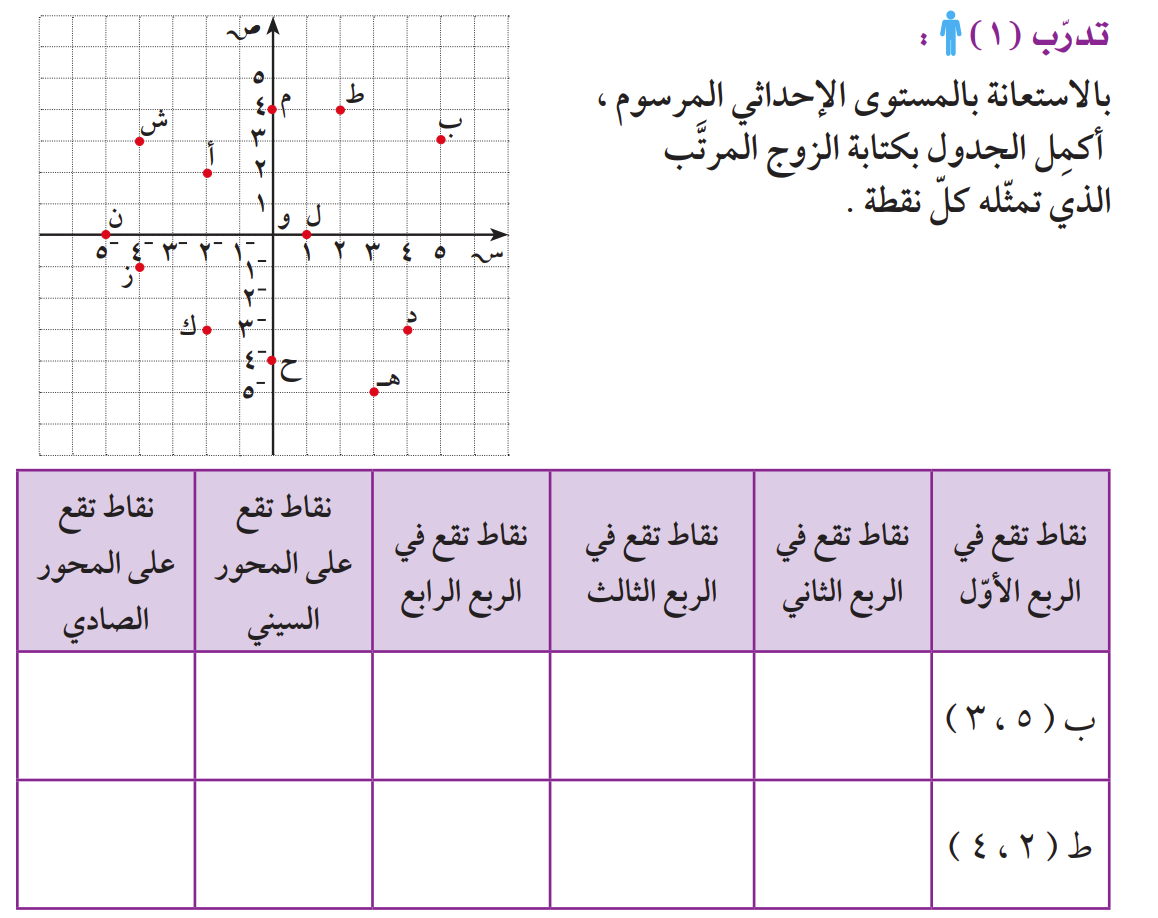 صفحة 115
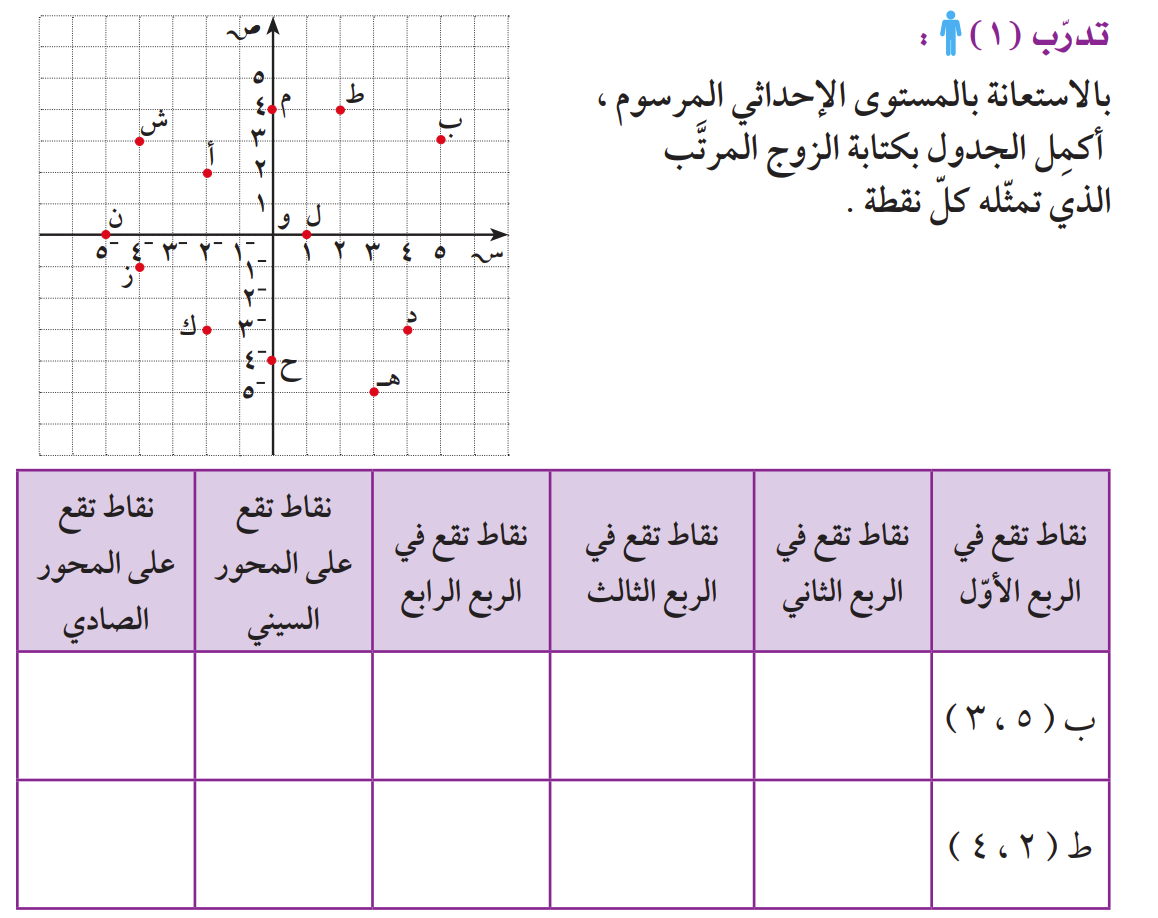 م ( 0 ، 4 )
ل (  1 ، 0 )
د ( 4  ، - 3)
ز ( - 4 ، - 1)
أ ( - 2 ،  2)
ح ( 0 ،  - 4)
هـ ( 3  ، - 5)
ك ( - 2 ، - 3)
ش (- 4 ، 3)
ن ( - 5  ، 0)
-
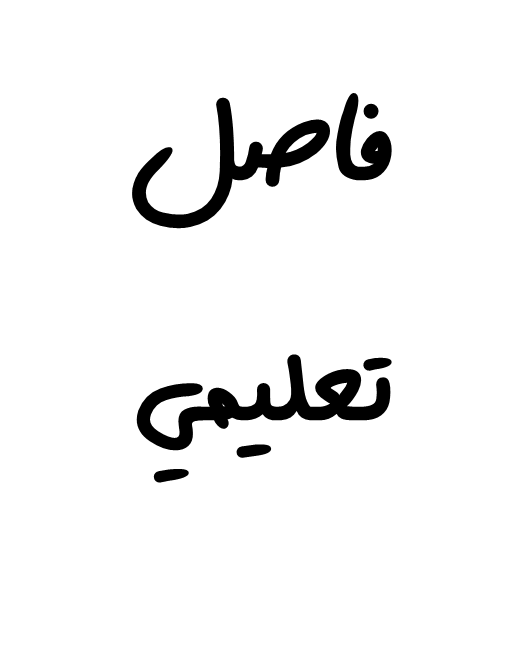 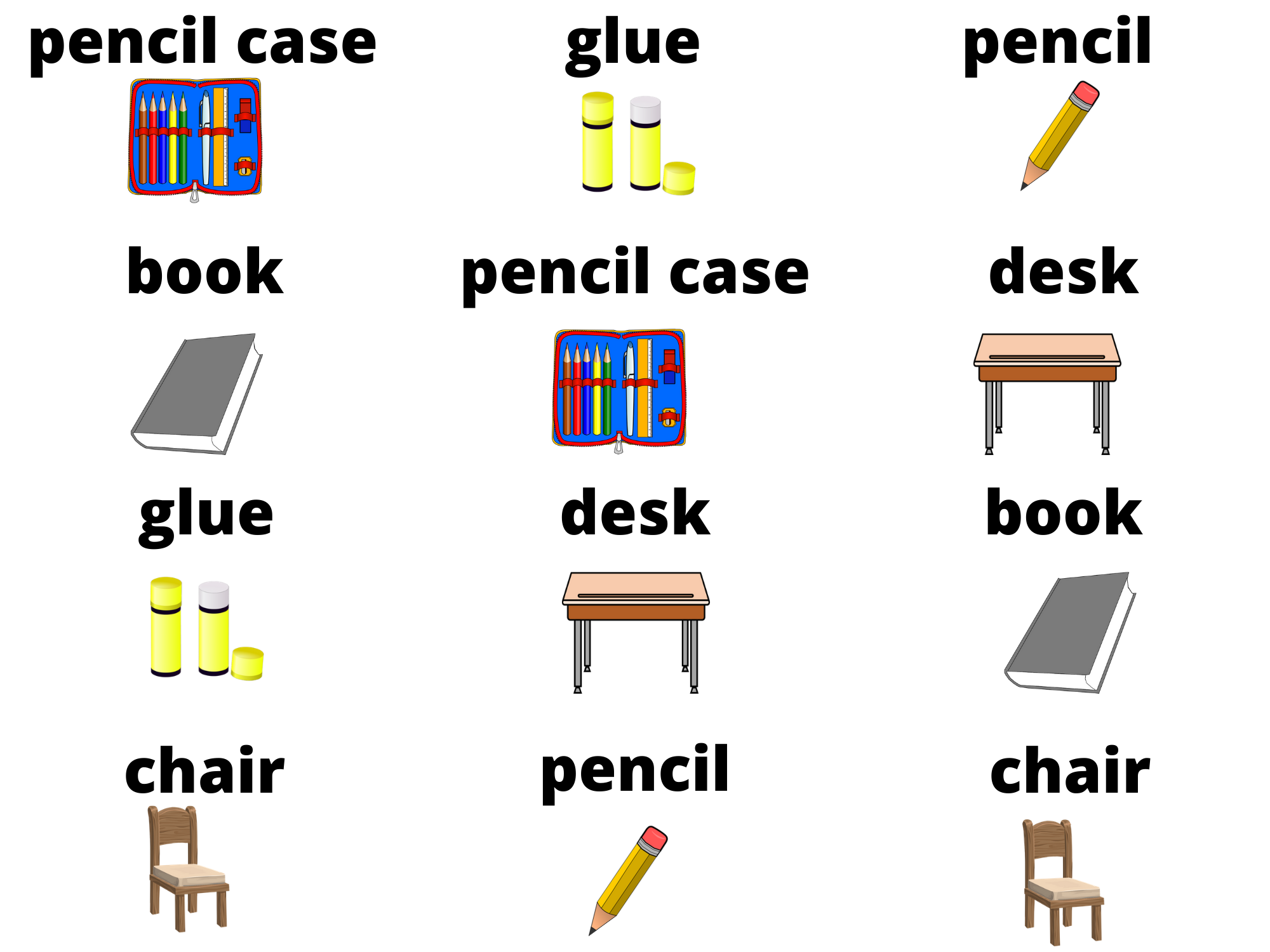 3
1
2
6
4
5
9
7
8
12
10
11
تمرن صـ 116
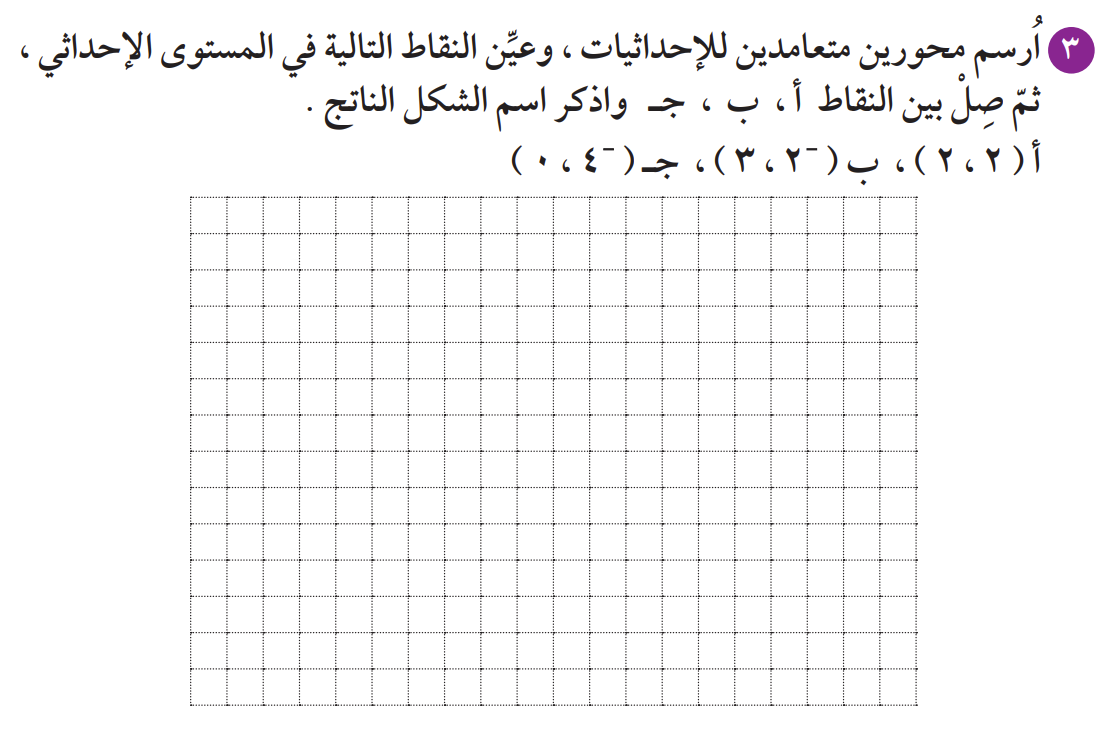 3
ب ( - 2، 3 )
جـ ( - 4، 0 )
أ ( 2، 2 )
2
1
صفر
-2
-1
-4
-3
1
2
3
4
-1
-2
صفحة 117
-3
صفحة 136
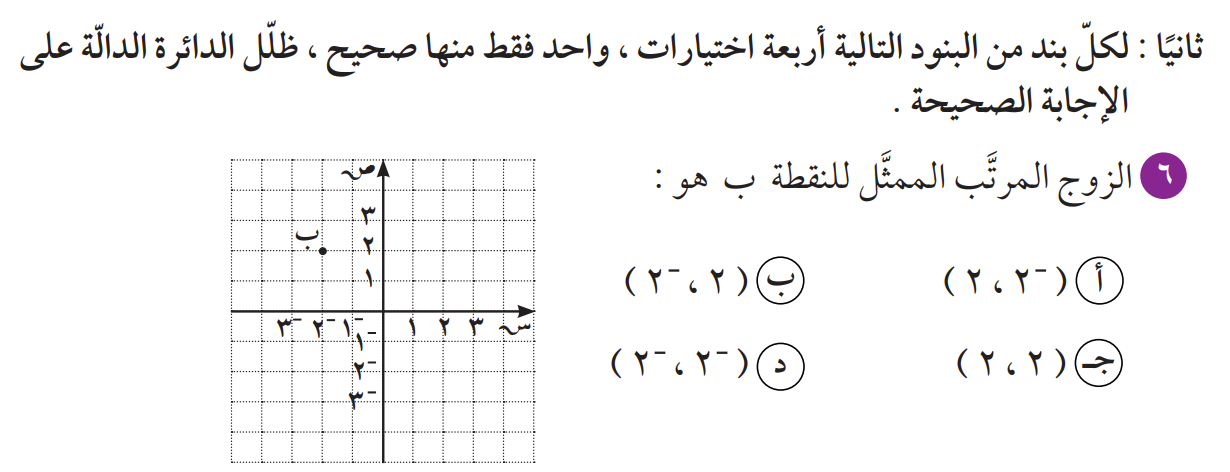 ماذا تعلمنا اليوم ؟
صفحة 116
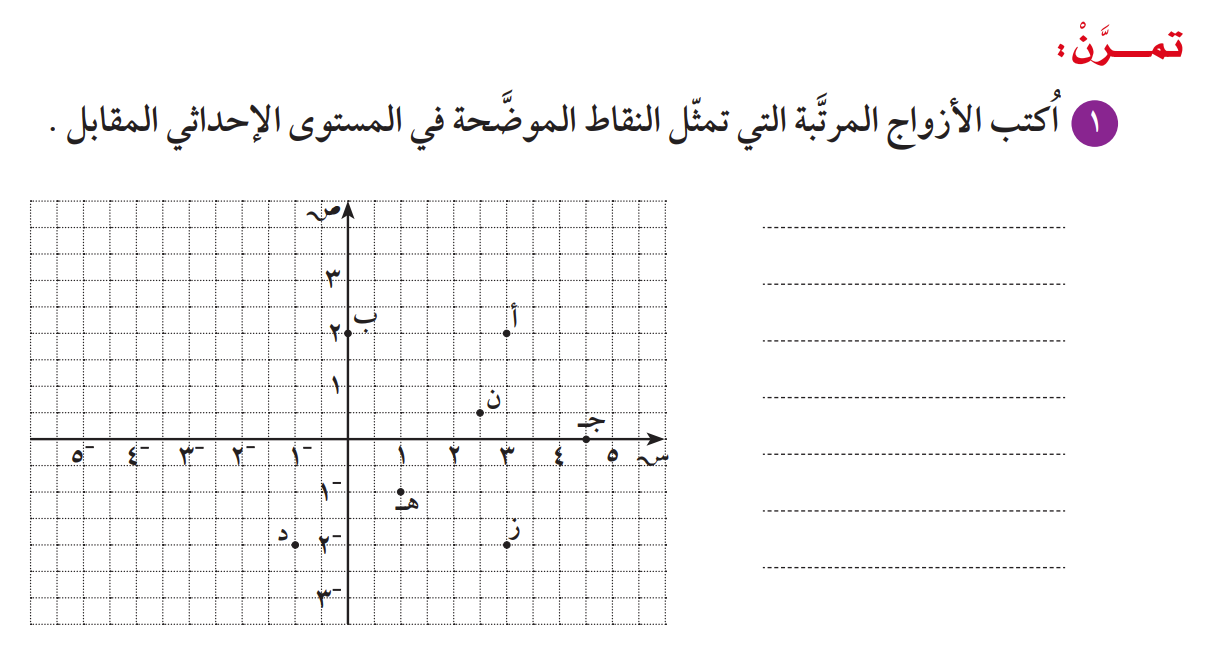 أ ( 3 ،  2)
ب ( 0،  2)
د ( - 1 ،  - 2)
هـ ( 1 ،  - 1)
ز ( 3 ،  - 2)